СЈЕМЕ И ПЛОД
Професор: Наталија Срдић
ПОНОВИМО!
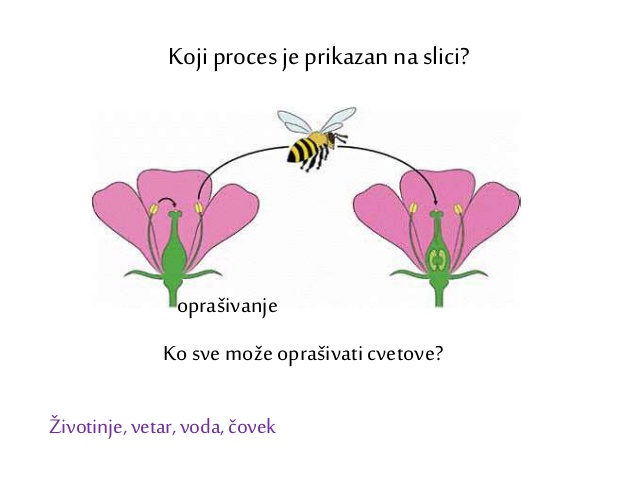 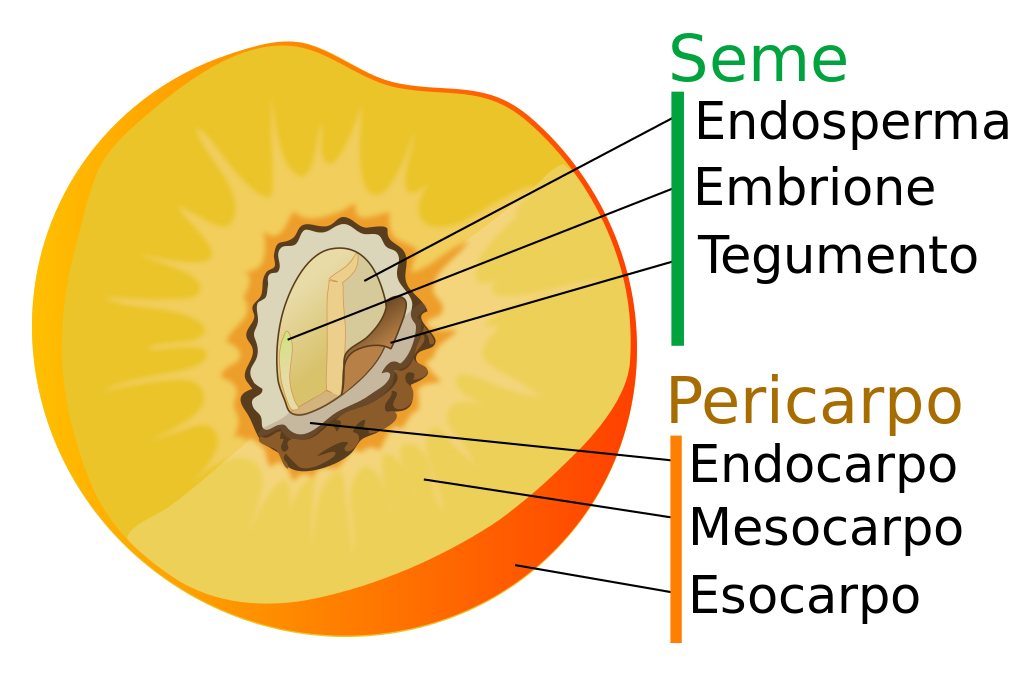 Шта је плод?
Плод је орган биљке у којем се развија сјеме. Увјек се развија из оплођеног цвијејта.

Како је грађен плод?
Сваки плод има спољашњи омотач (плодов омотач) и сијеме.
Према грађи плодовог омотача плодови могу бити: 
Сочни
Полусушни
Сушни
Сочни плодиви имају сочан плодов омотач.
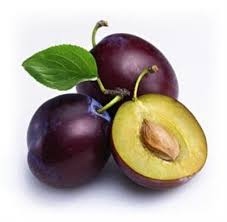 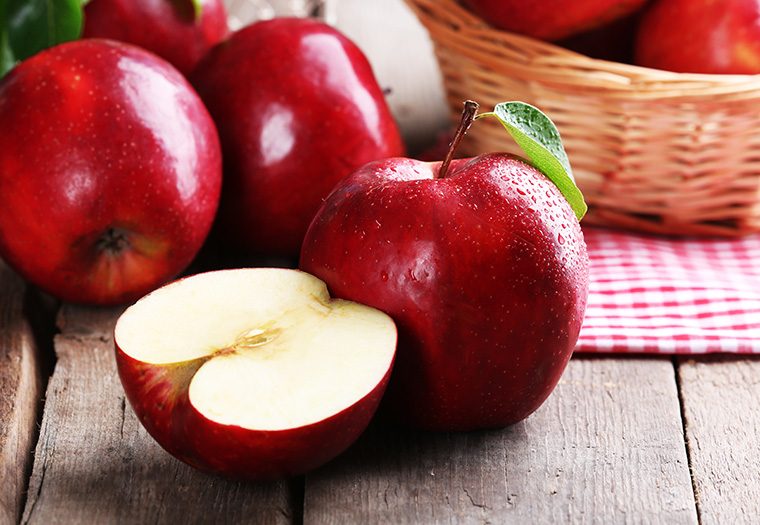 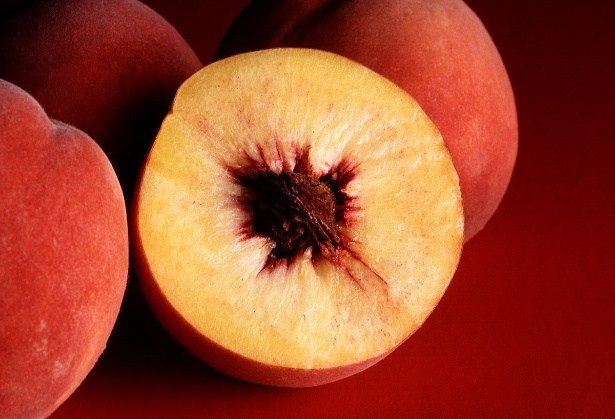 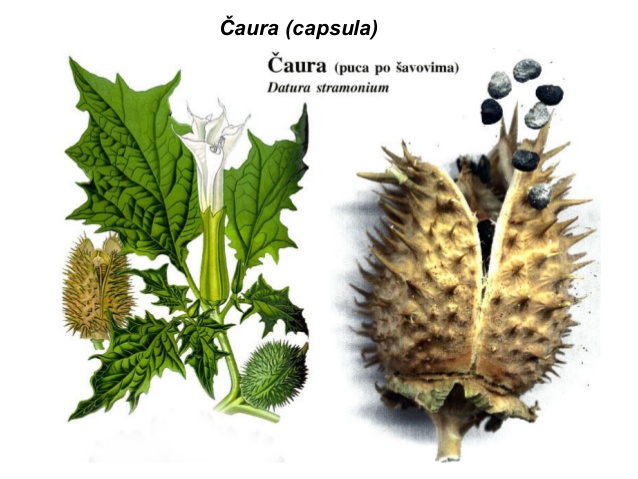 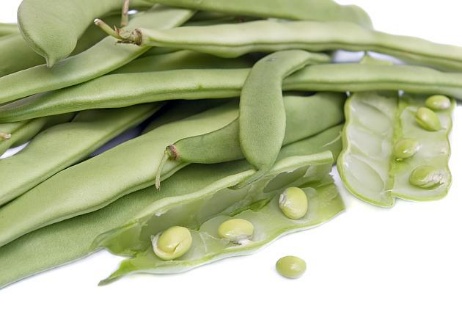 Сушни плодови имају сув плодов омотач.
Могу бити пуцајући и непуцајући плодови.
Пуцајући плодови пуцају да се сијеме ослободи.
Непуцајући не пуцају, тек након њиховог труљења 
сјеме се ослобађа.
Плусушни плодови  су папирика, шипак итд.
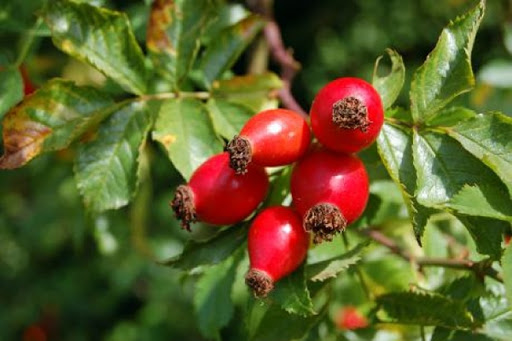 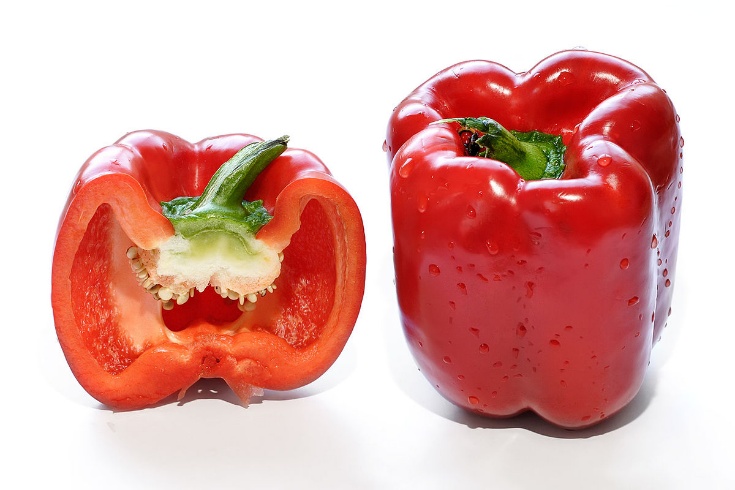 Која је улога плодовог омотача?
Плодов омотач омогућава расијавање плодова. Сочне плодове расијавају птице и друге животиње које се са њима хране.
Процес разношења сјемена и плодова назива се расијавање!
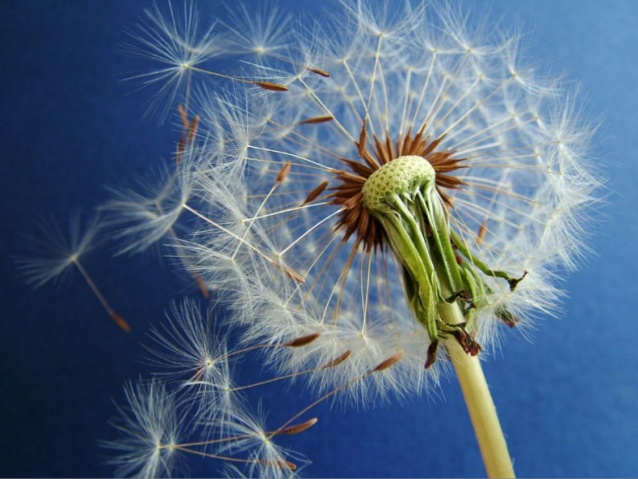 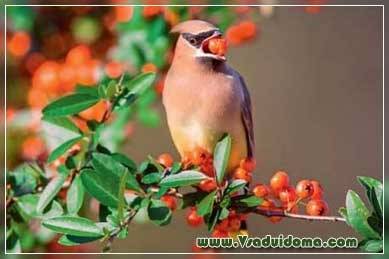 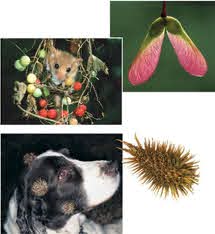 Рaсијавању помаже:
Човјек
Вода
Вијетар 
Животиње
И на тај начин сјеме доспије далеко од родитељске биљке
Шта омогућава клијање сијемена?
Вода, топлота и сунчева свијетлоср су основни услови клијања.
За почетак живота клица користи храну из котиледона.
Тек када развије листове почиње да бавља процес фотосинтезе.
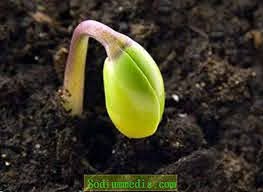 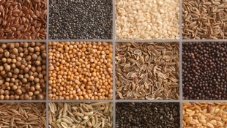